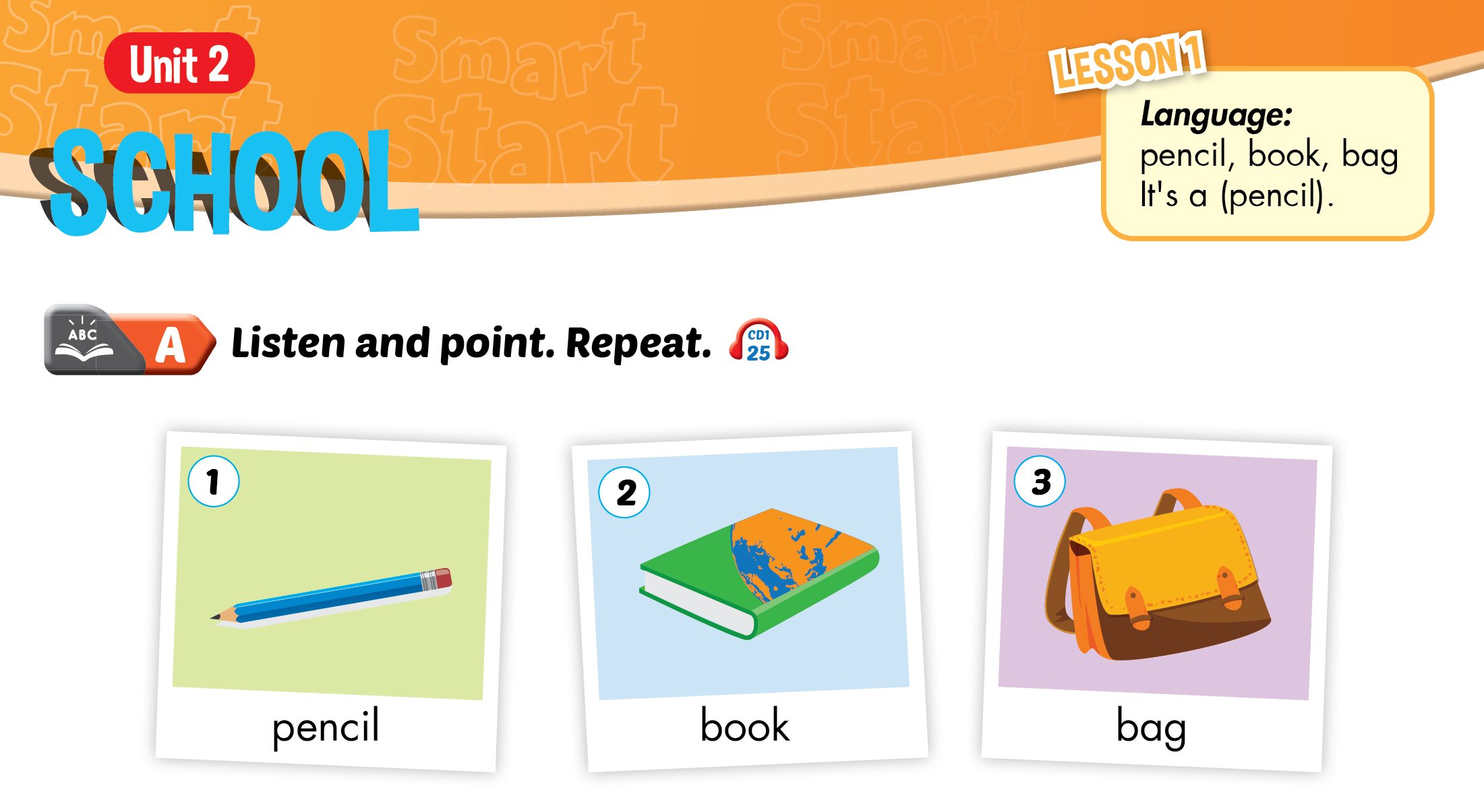 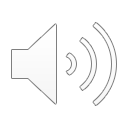 Lesson 1
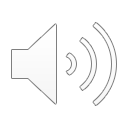 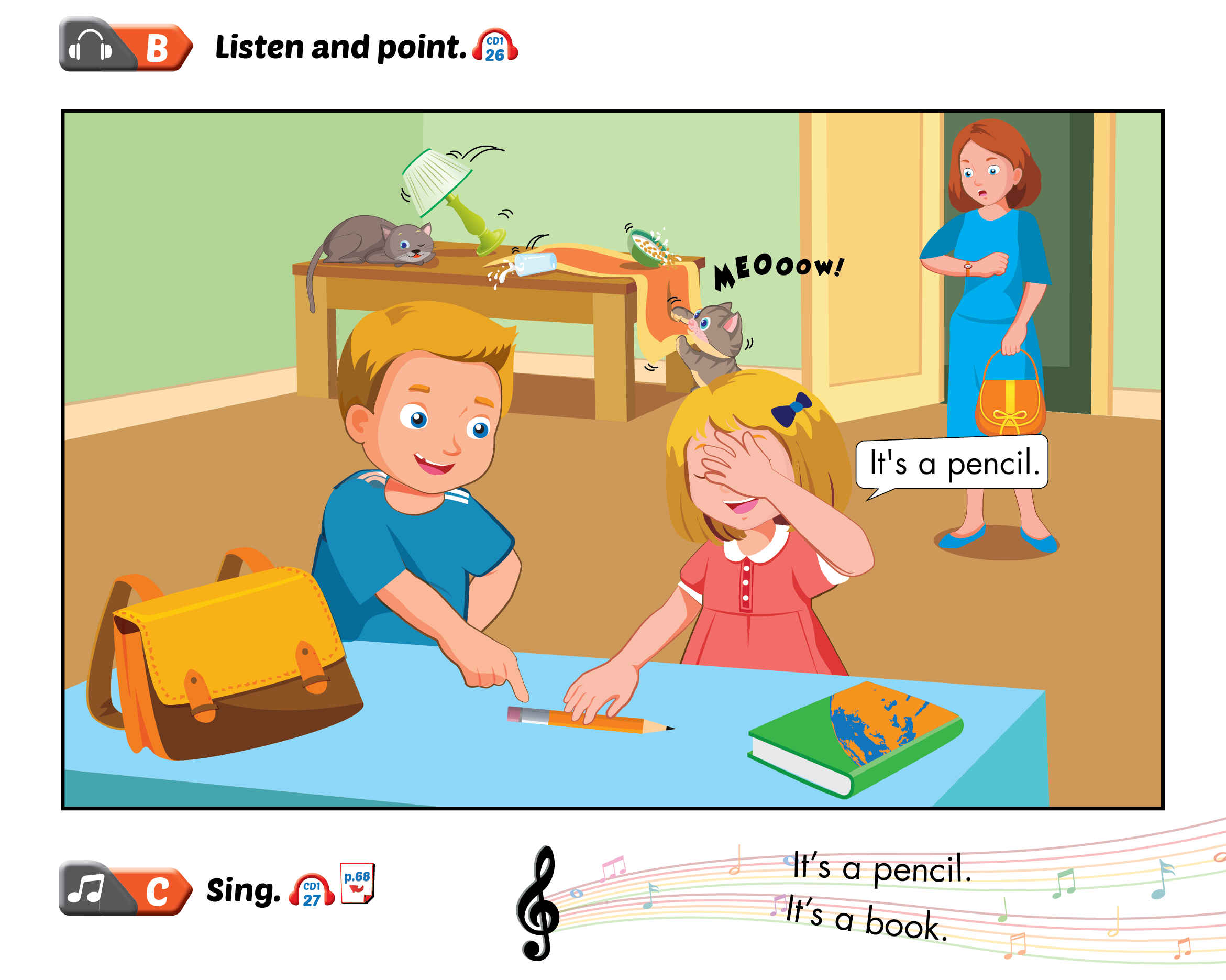 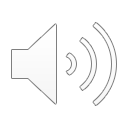 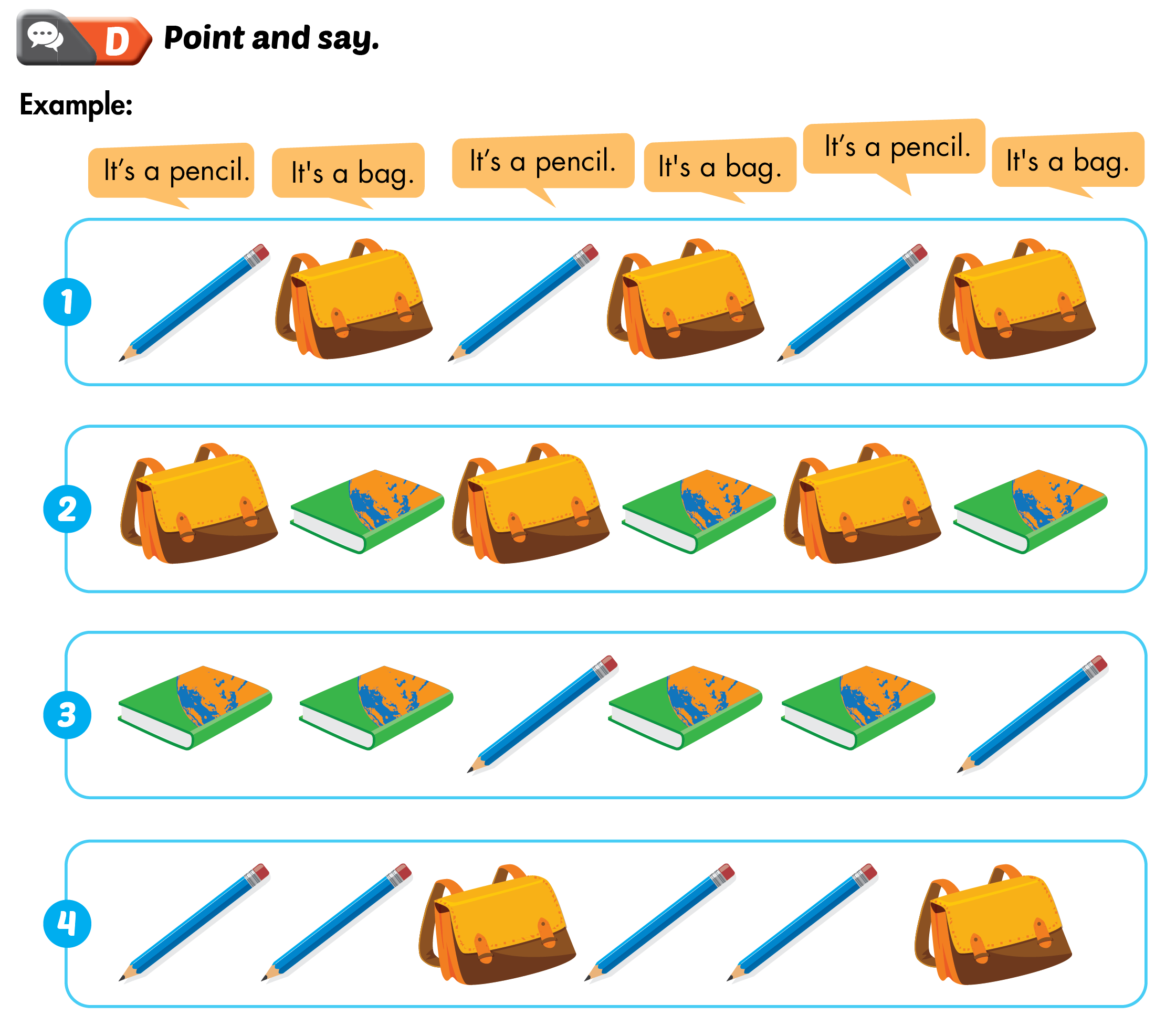 Lesson 1
Lesson 1
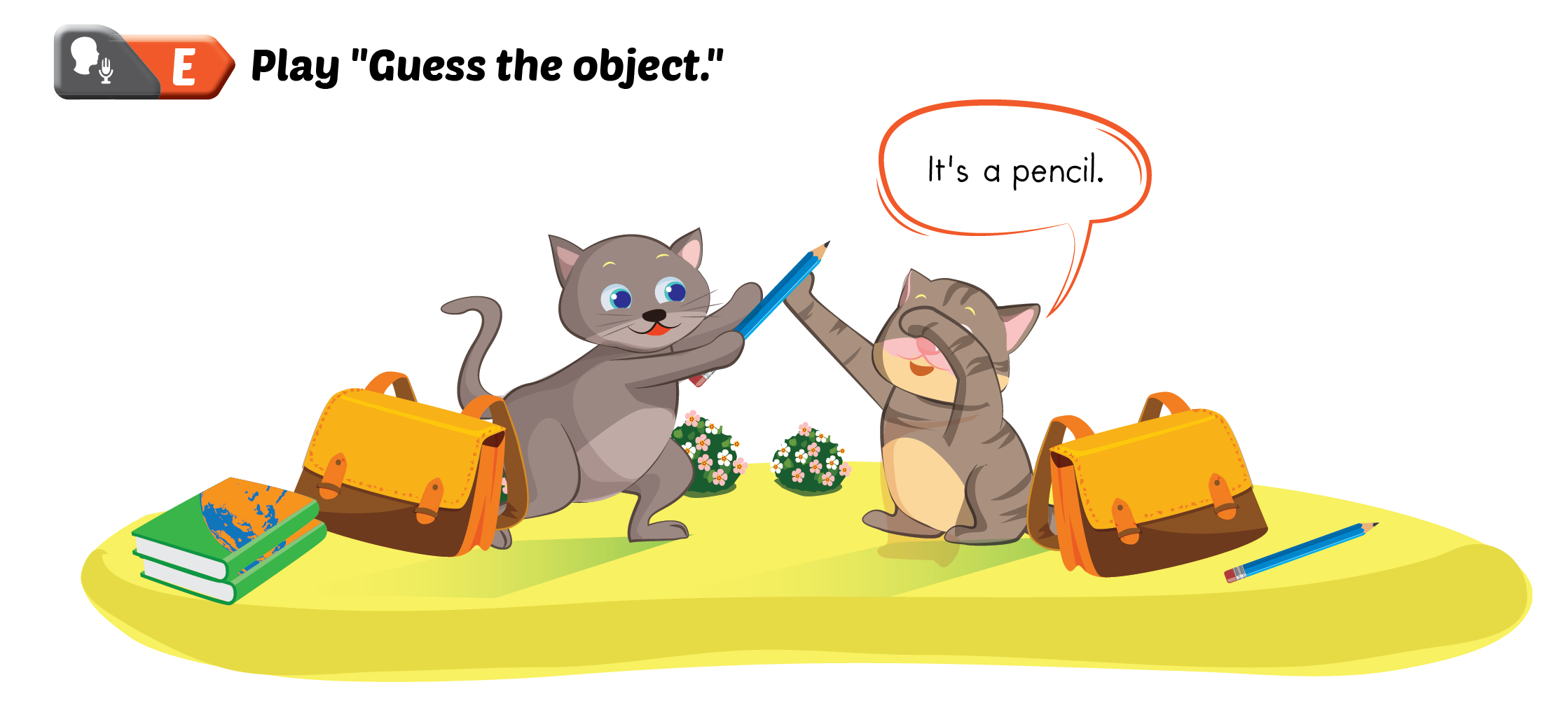 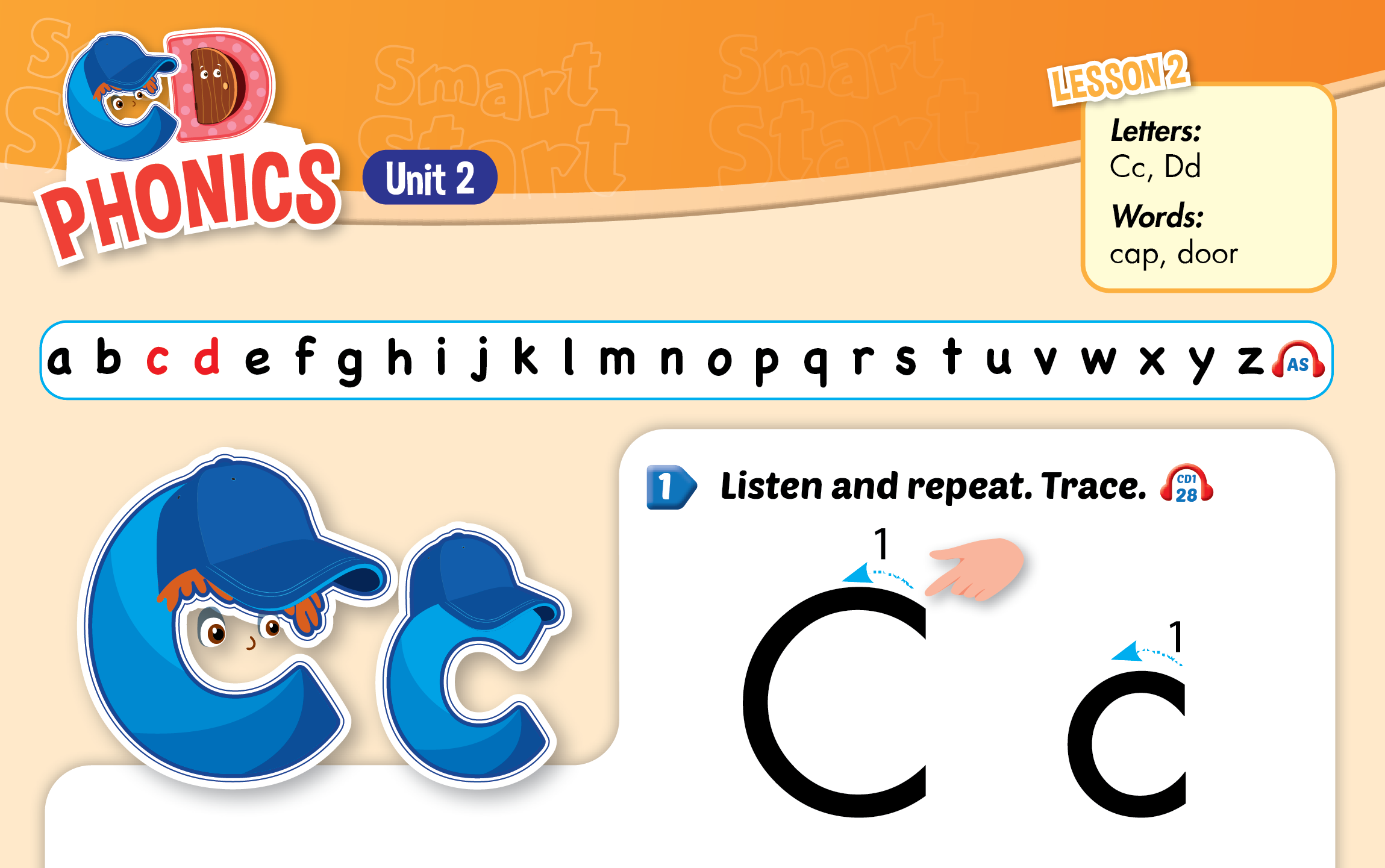 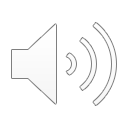 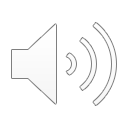 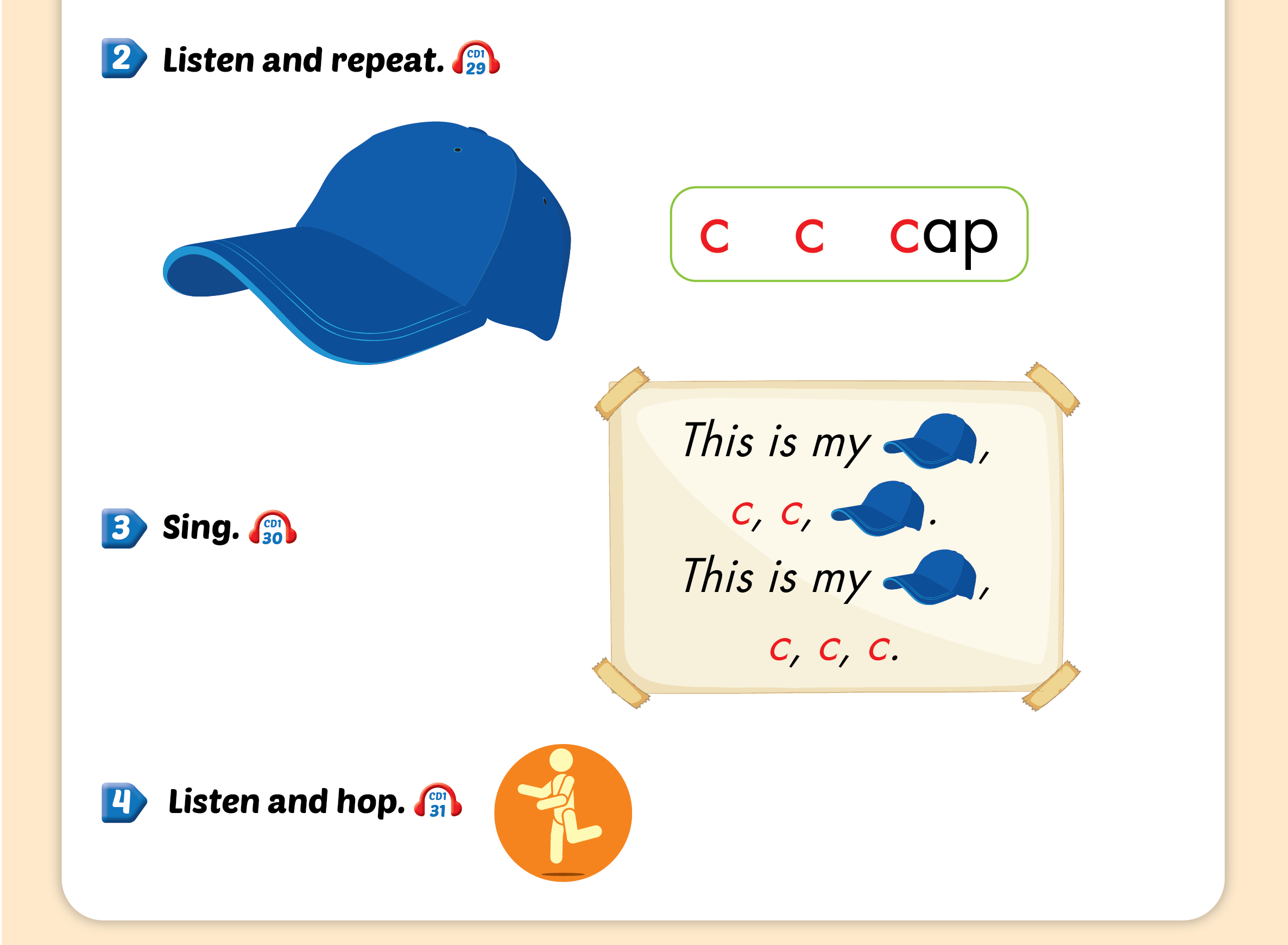 Lesson 2
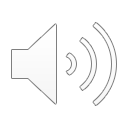 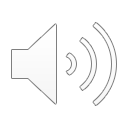 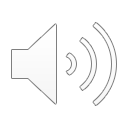 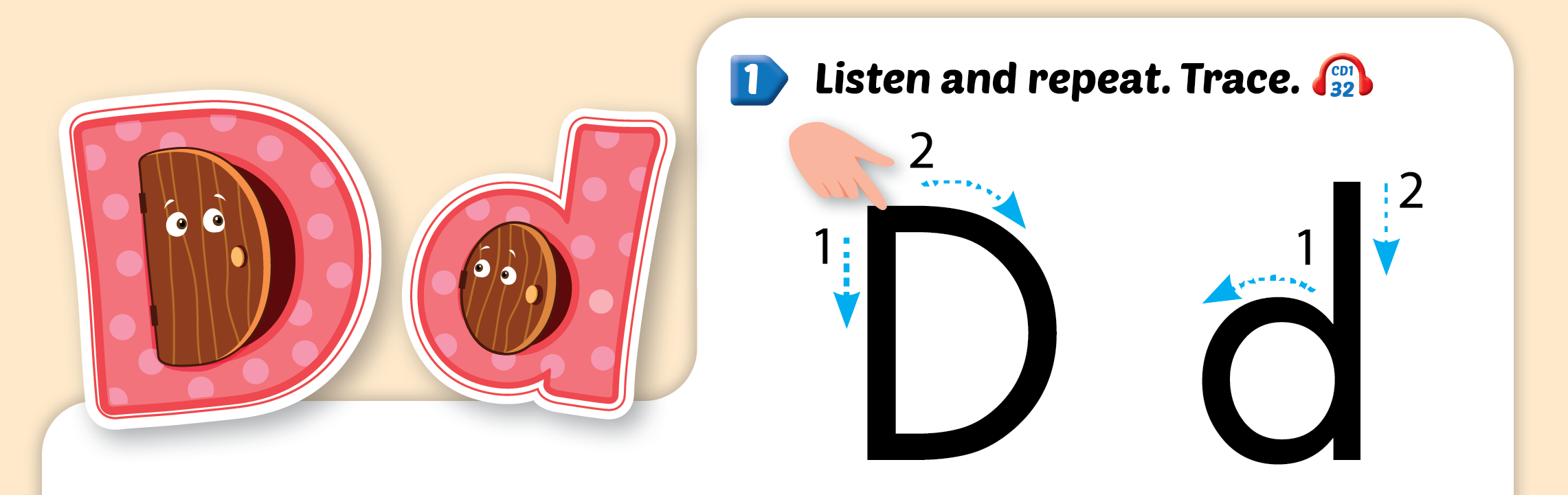 Lesson 2
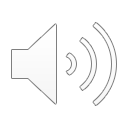 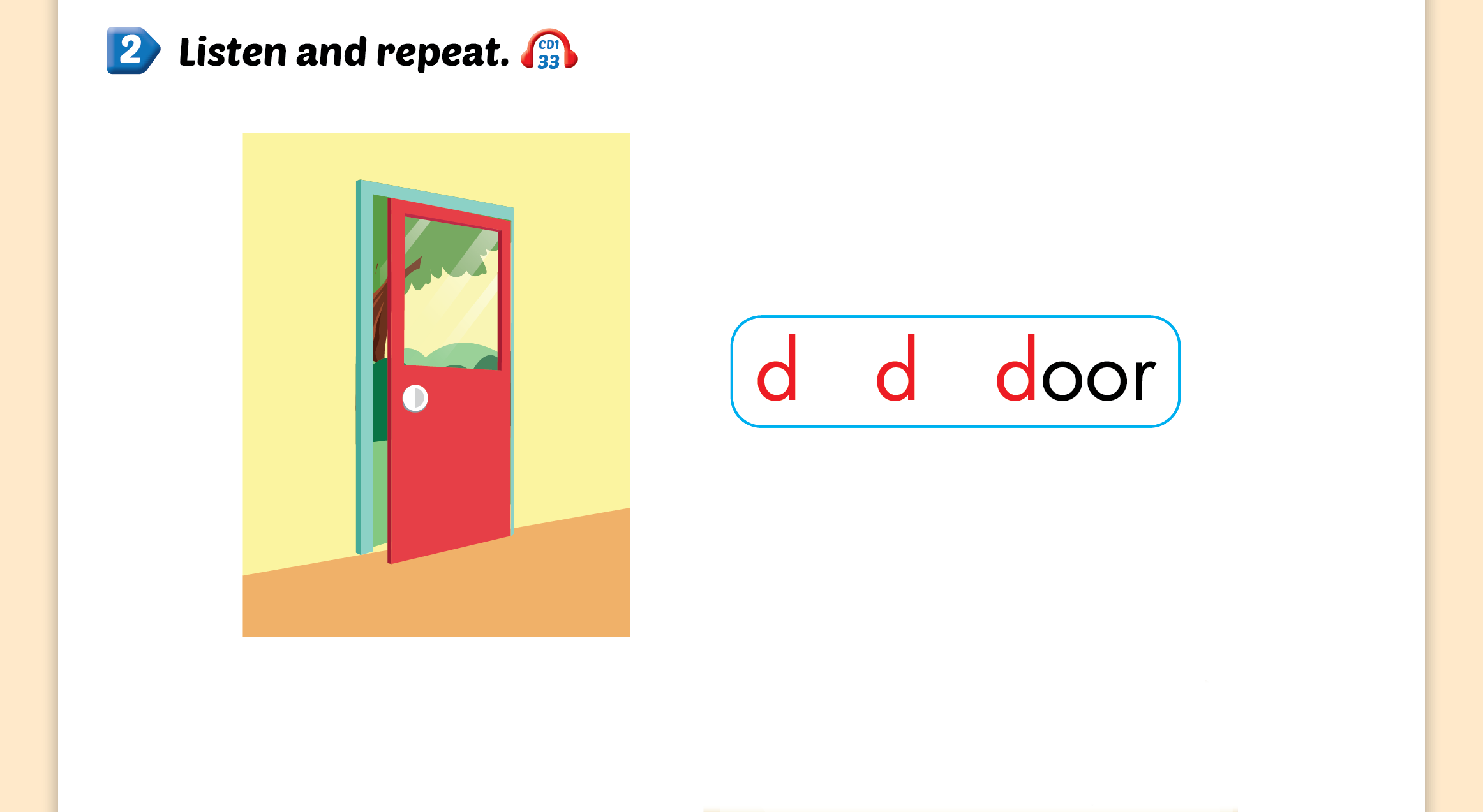 Lesson 2
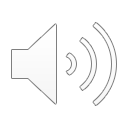 Lesson 2
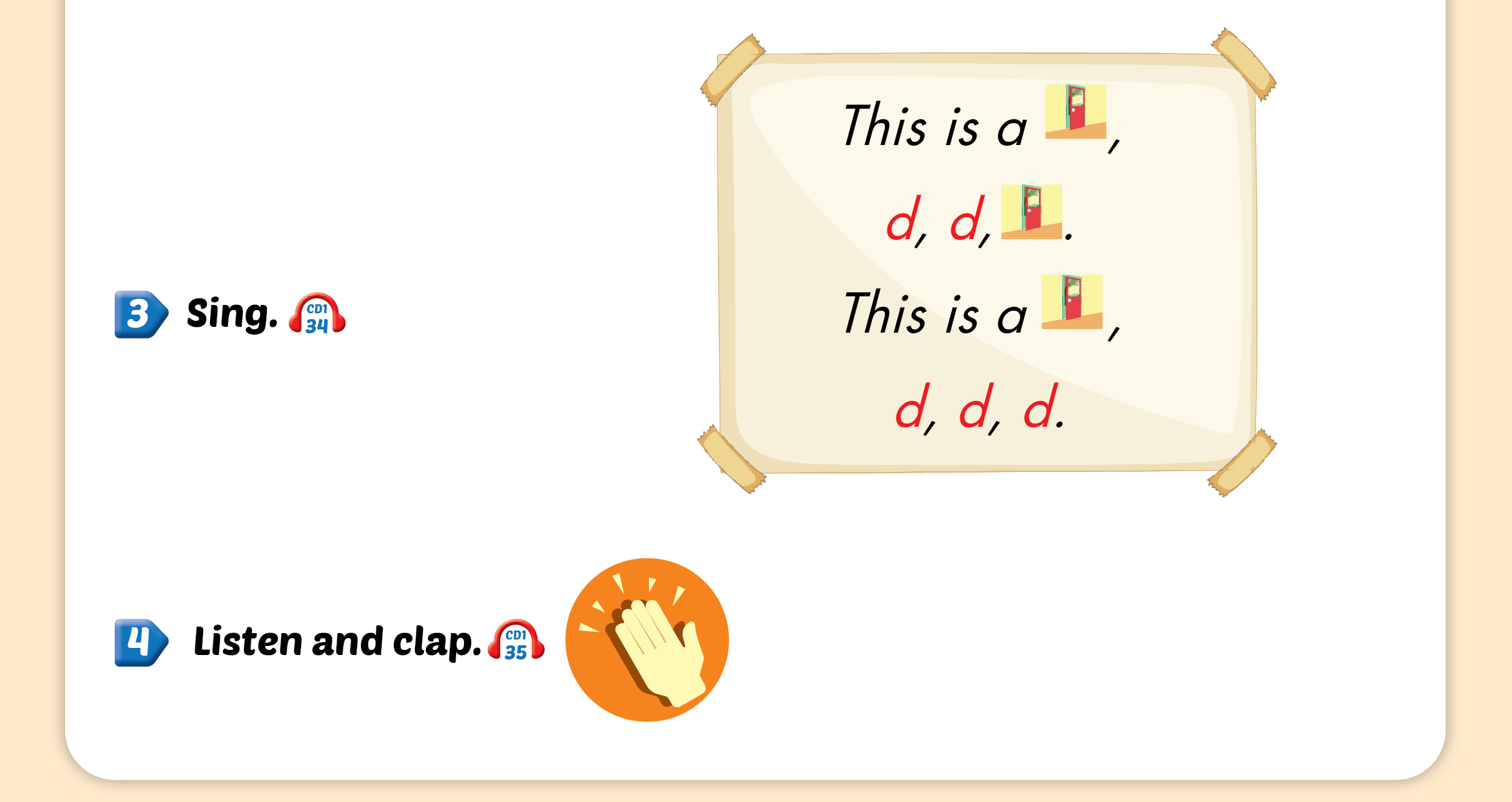 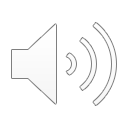 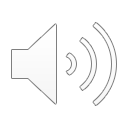 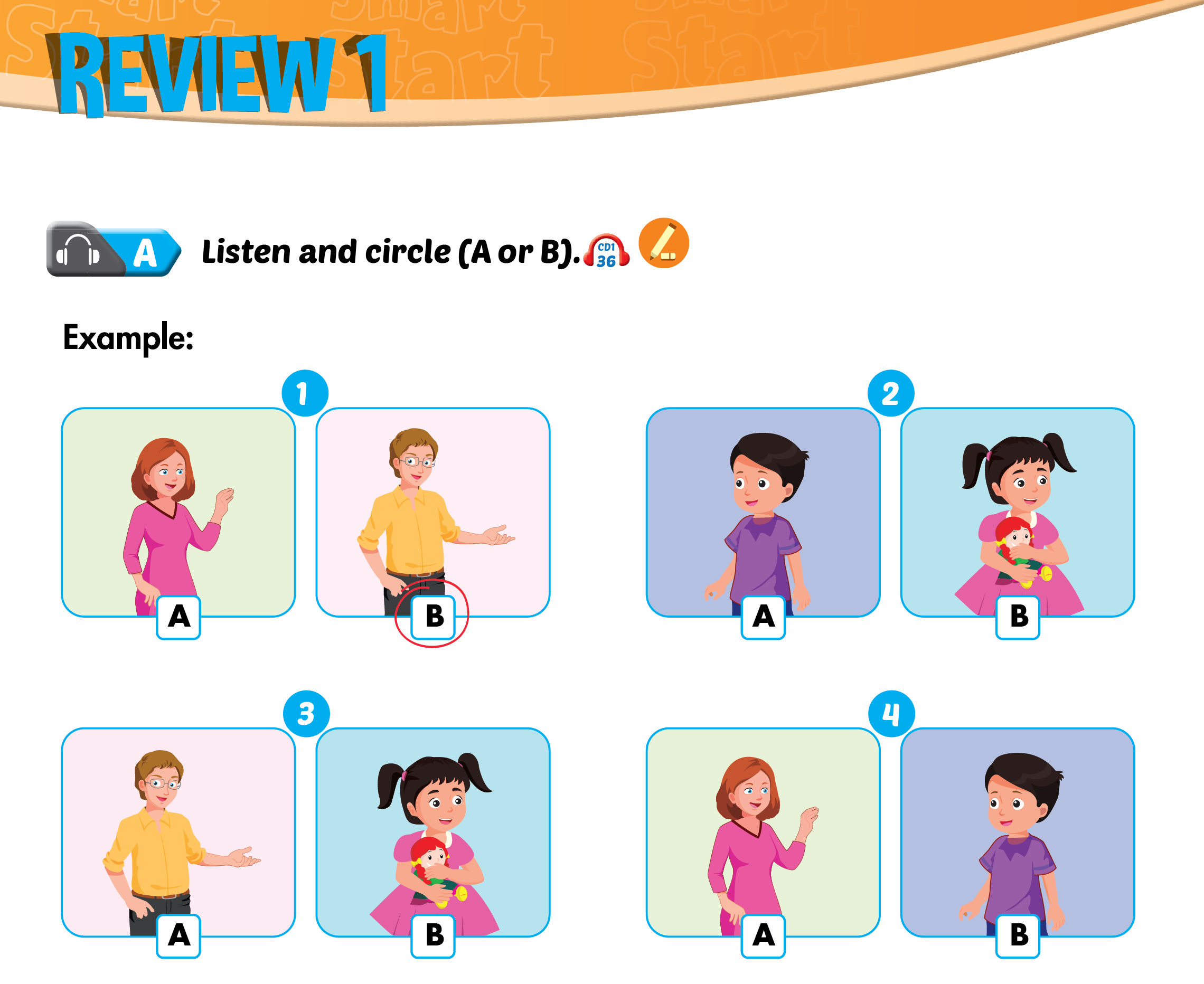 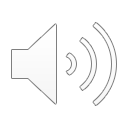 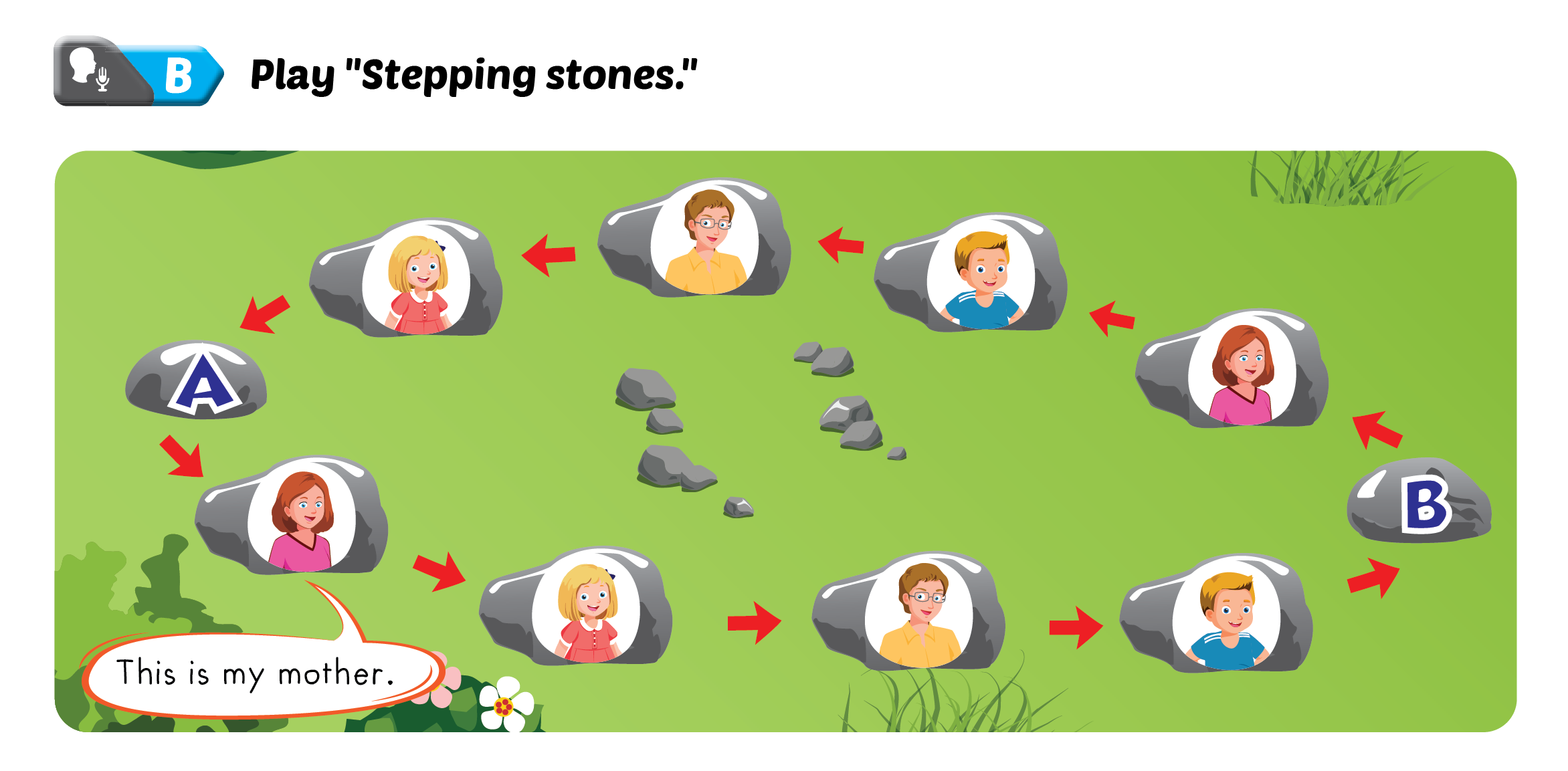 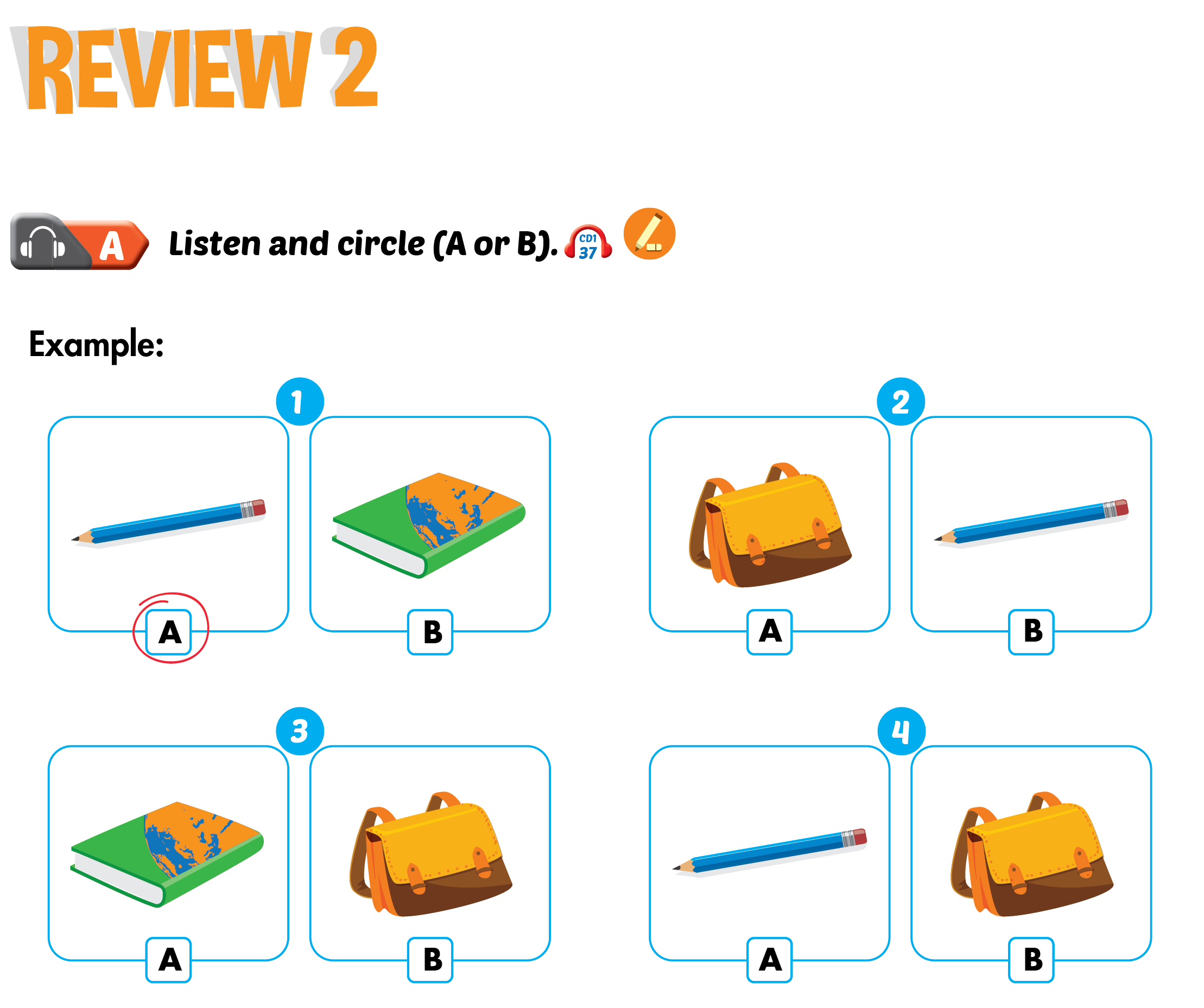 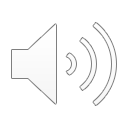 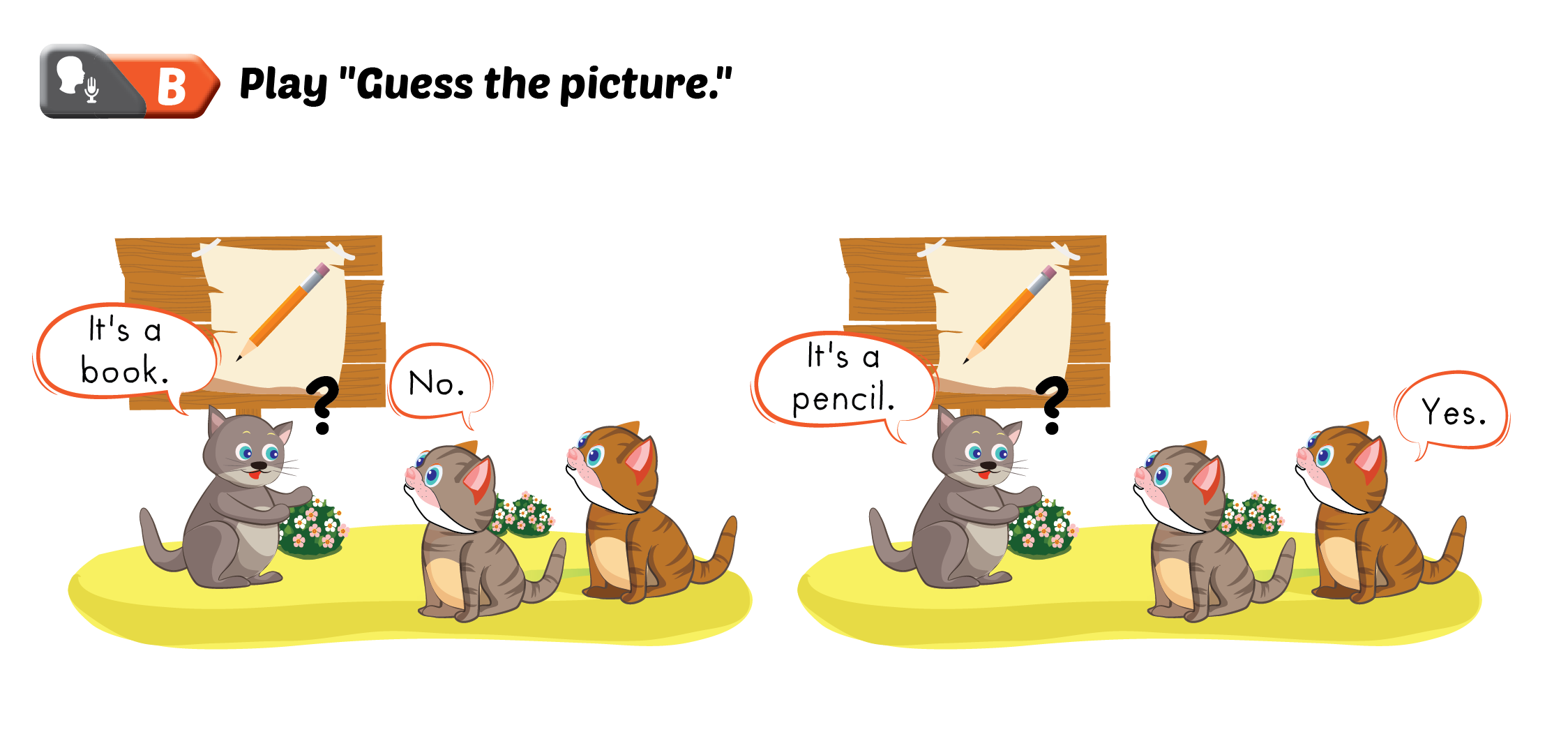 Lesson 1